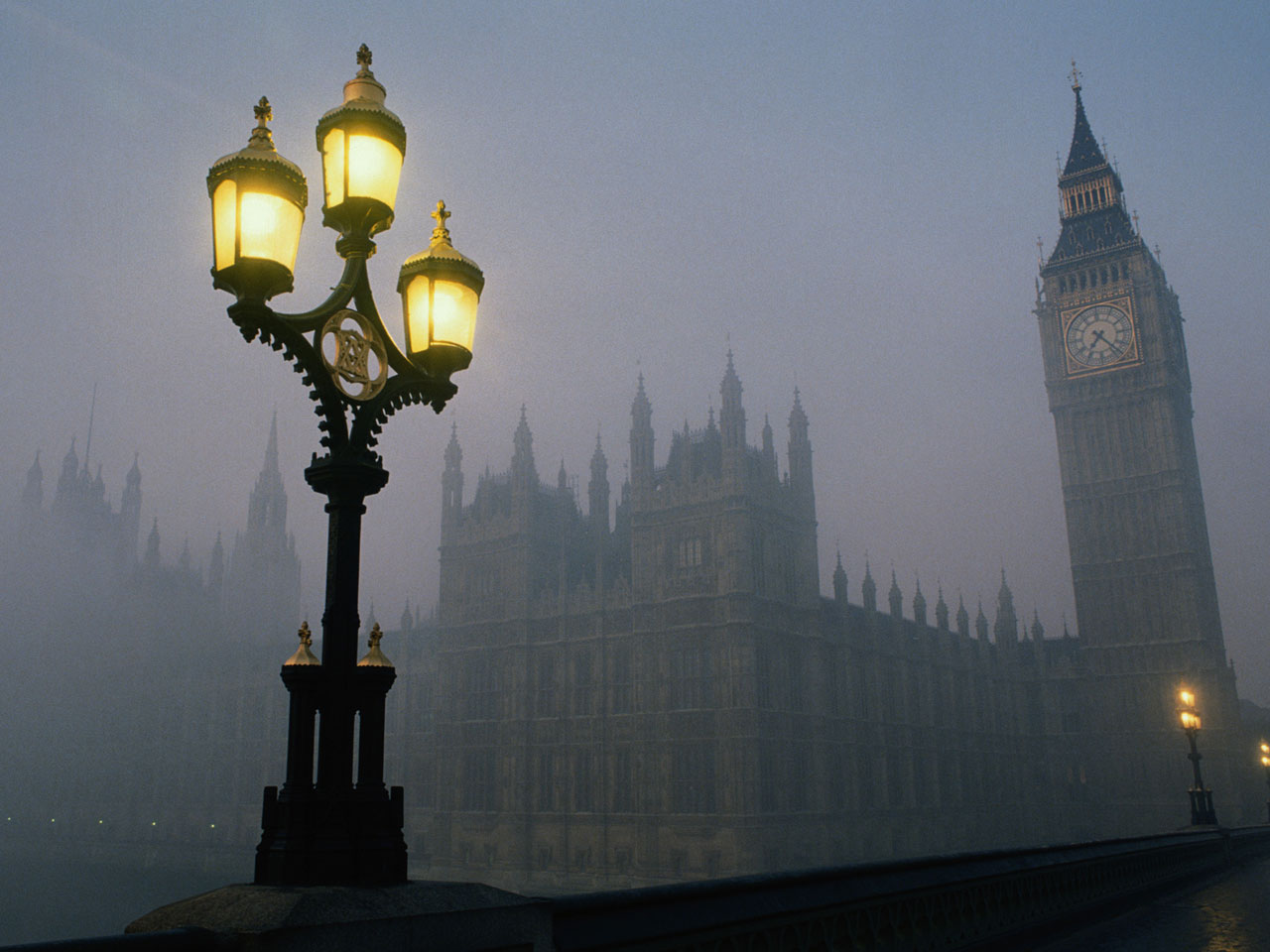 London
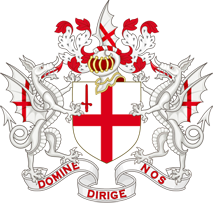 Population: 8,174,000 (2011)
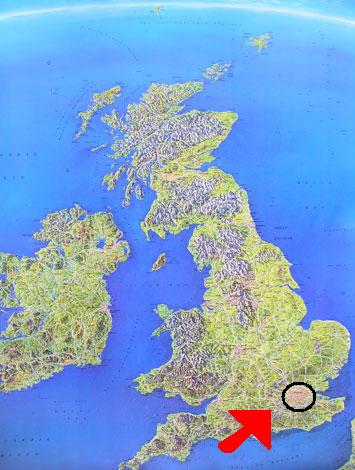 The Houses of Parliament
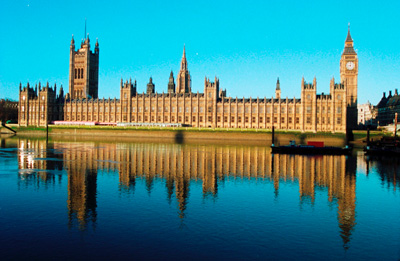 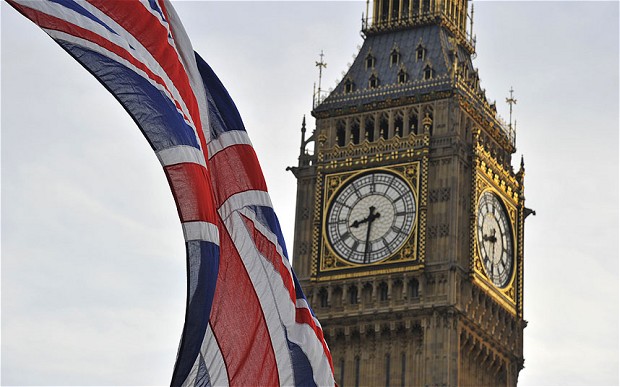 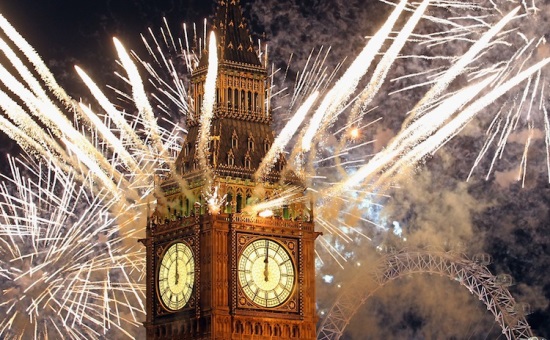 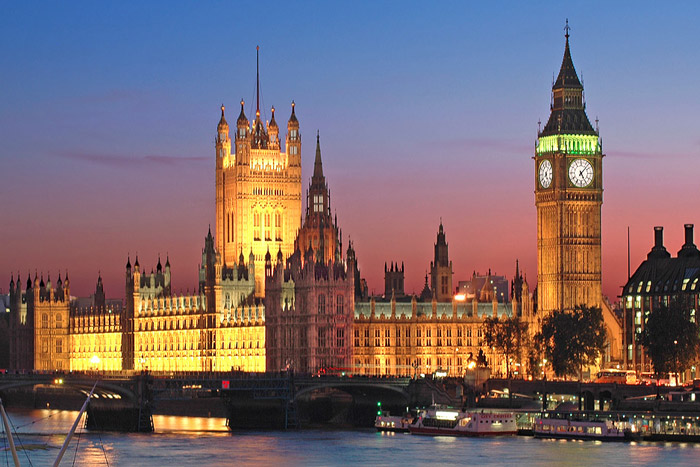 Trafalgar Square
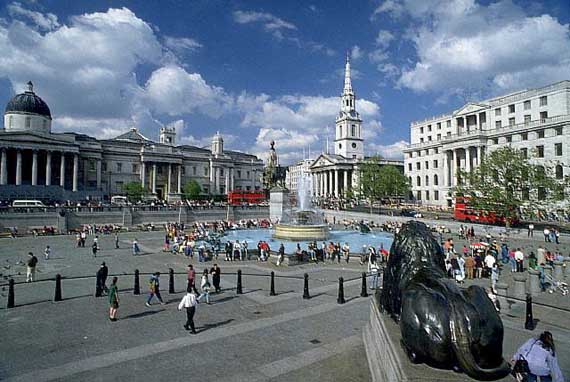 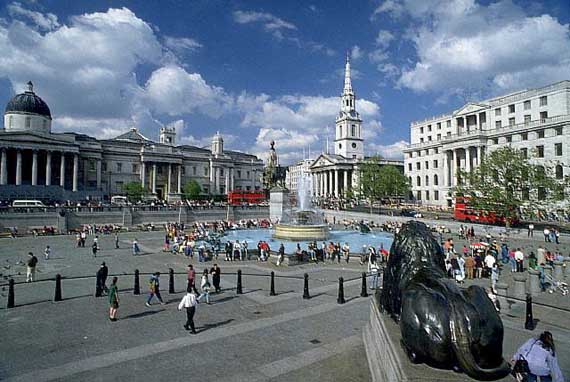 Westminster Abbey
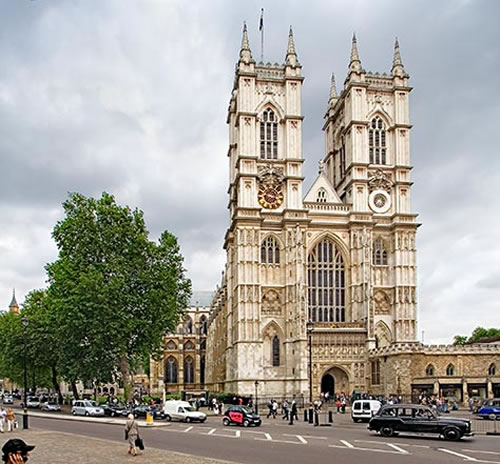 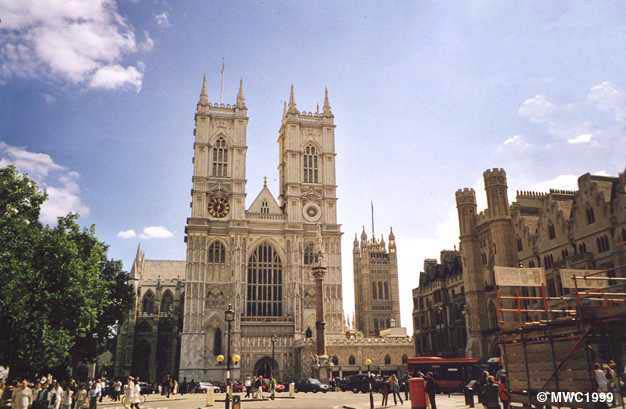 Buckingham Palace
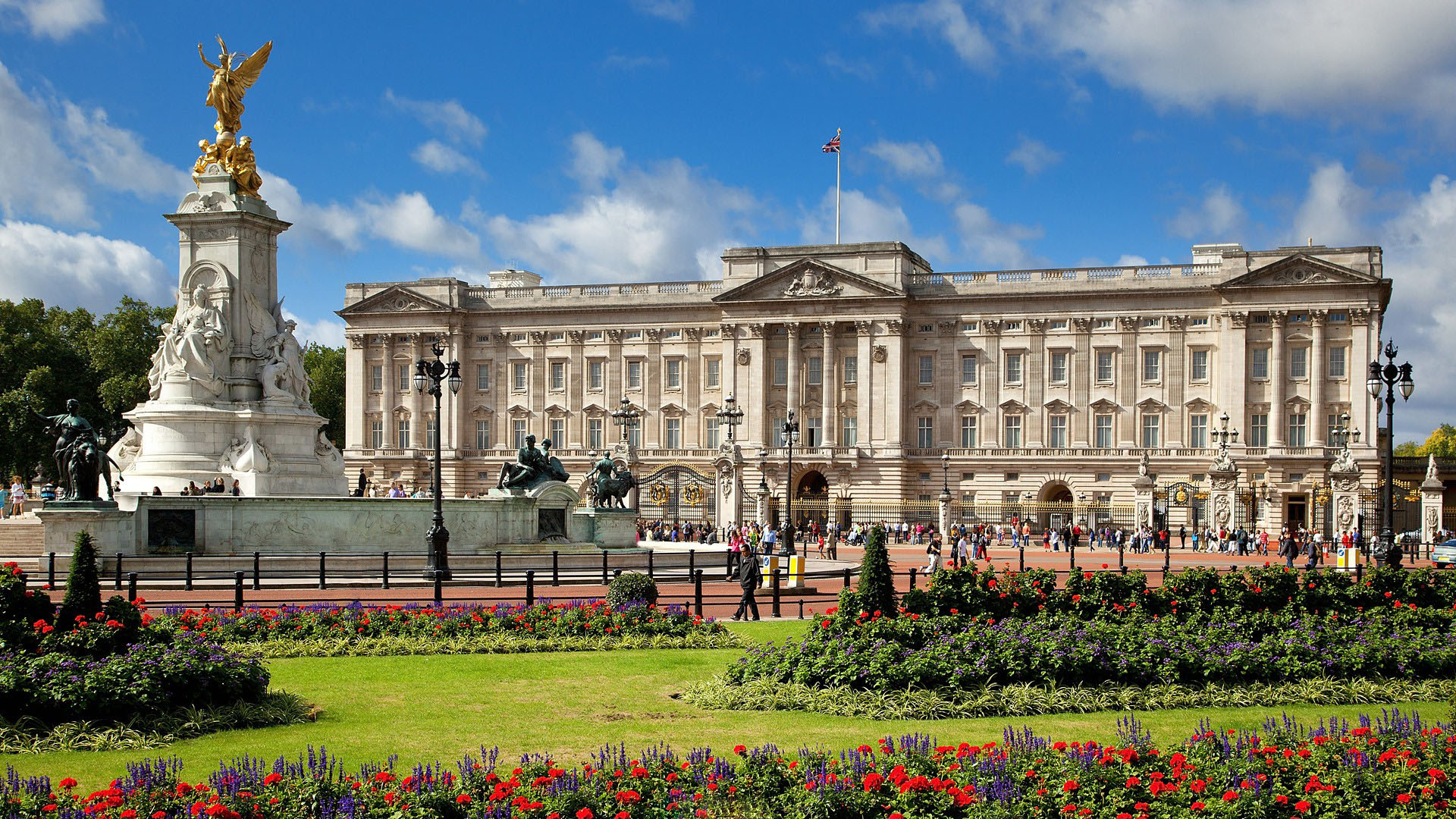 ST PAUL’S CATHEDRAL
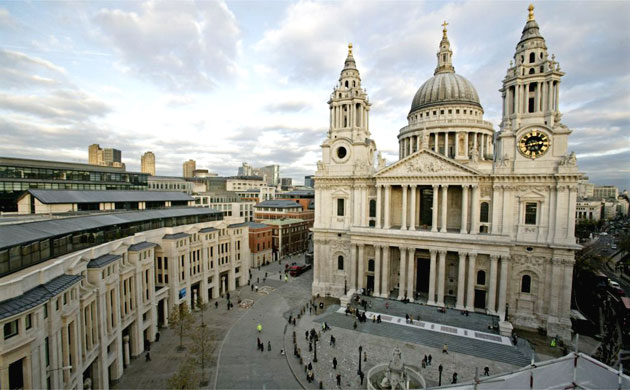 Hyde Park
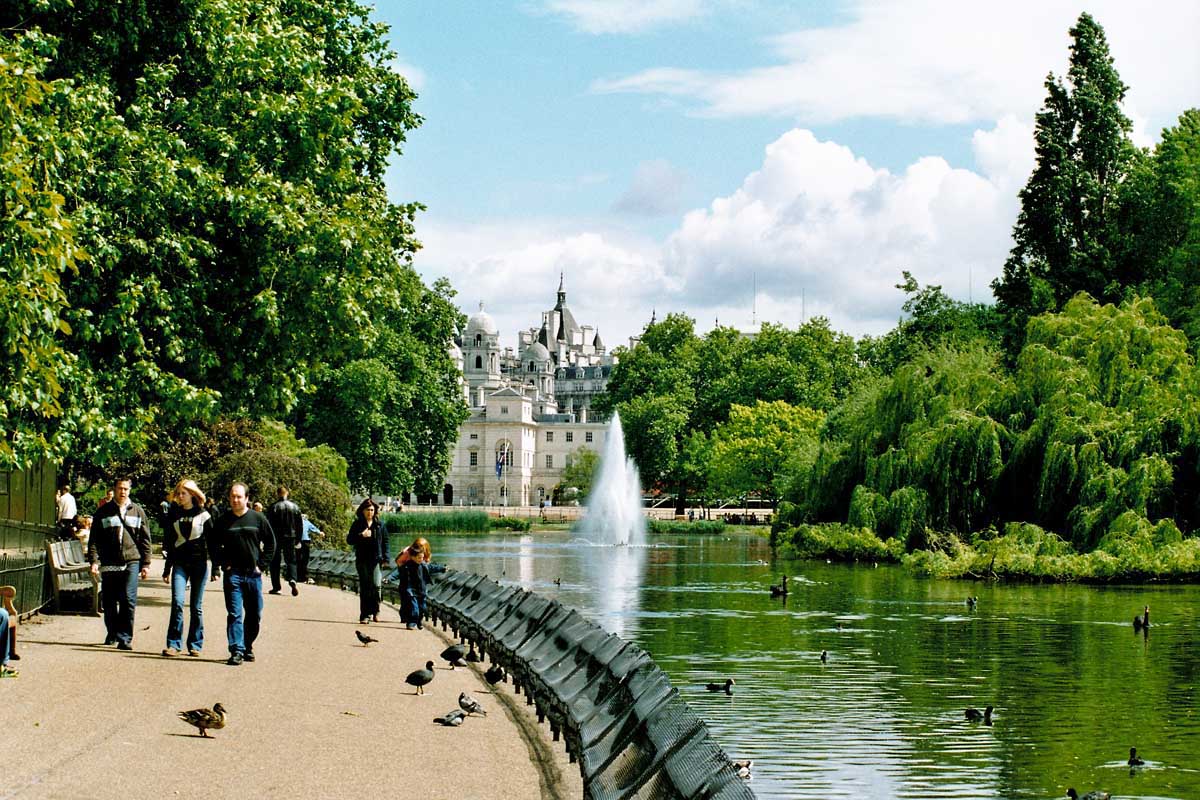 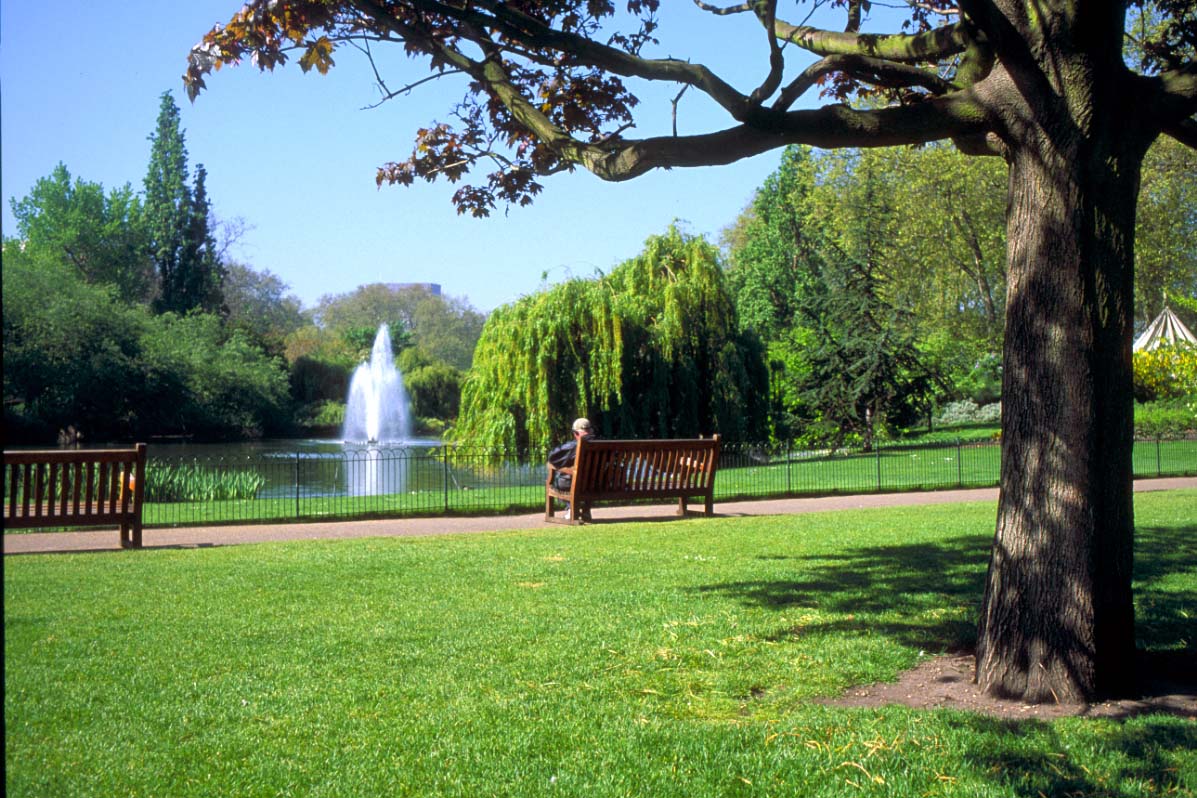 The end
By Karolina Kachan 10-A